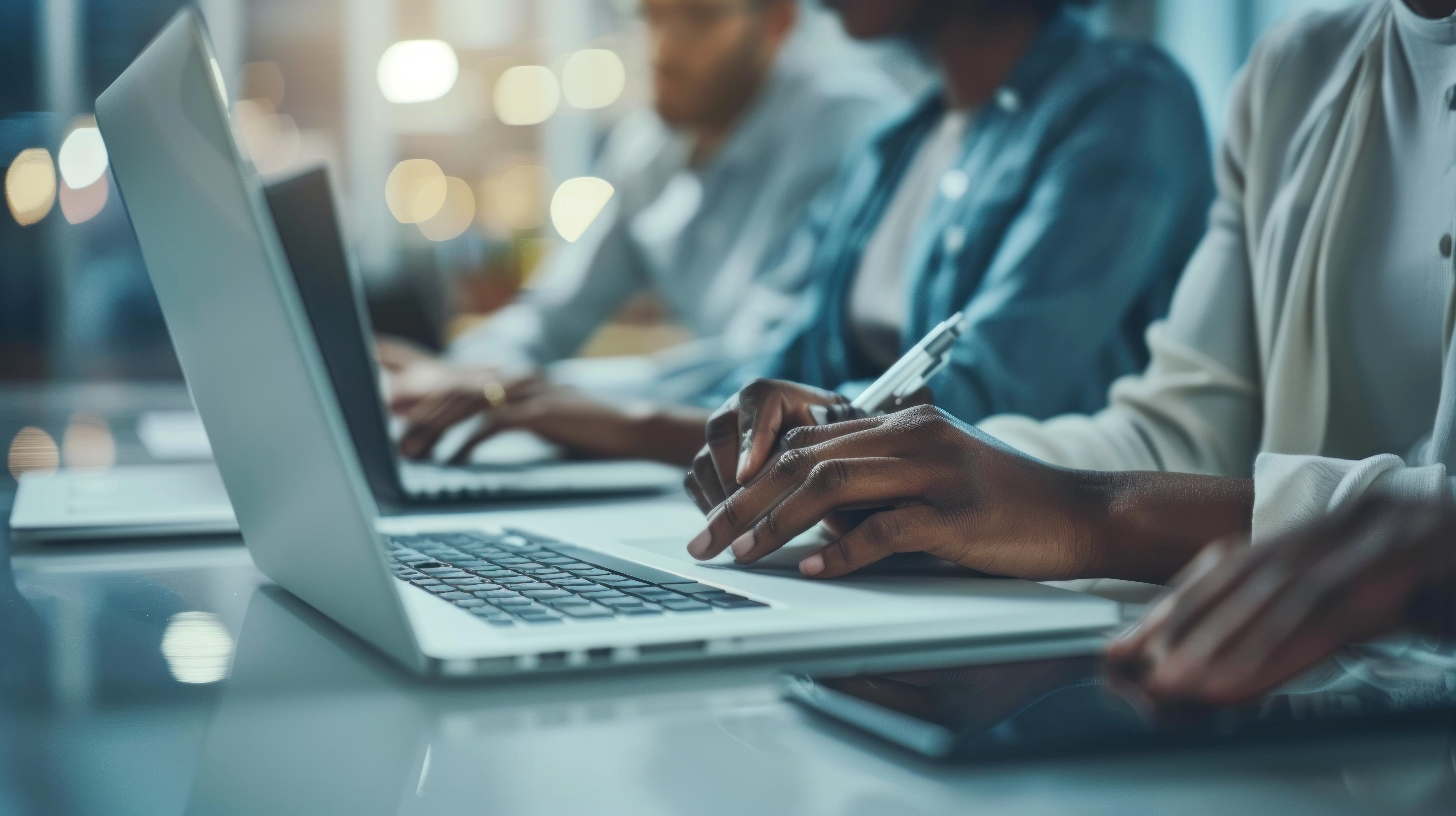 AN INTRODUCTION TO THE CANCER REGISTRY
Abstracting
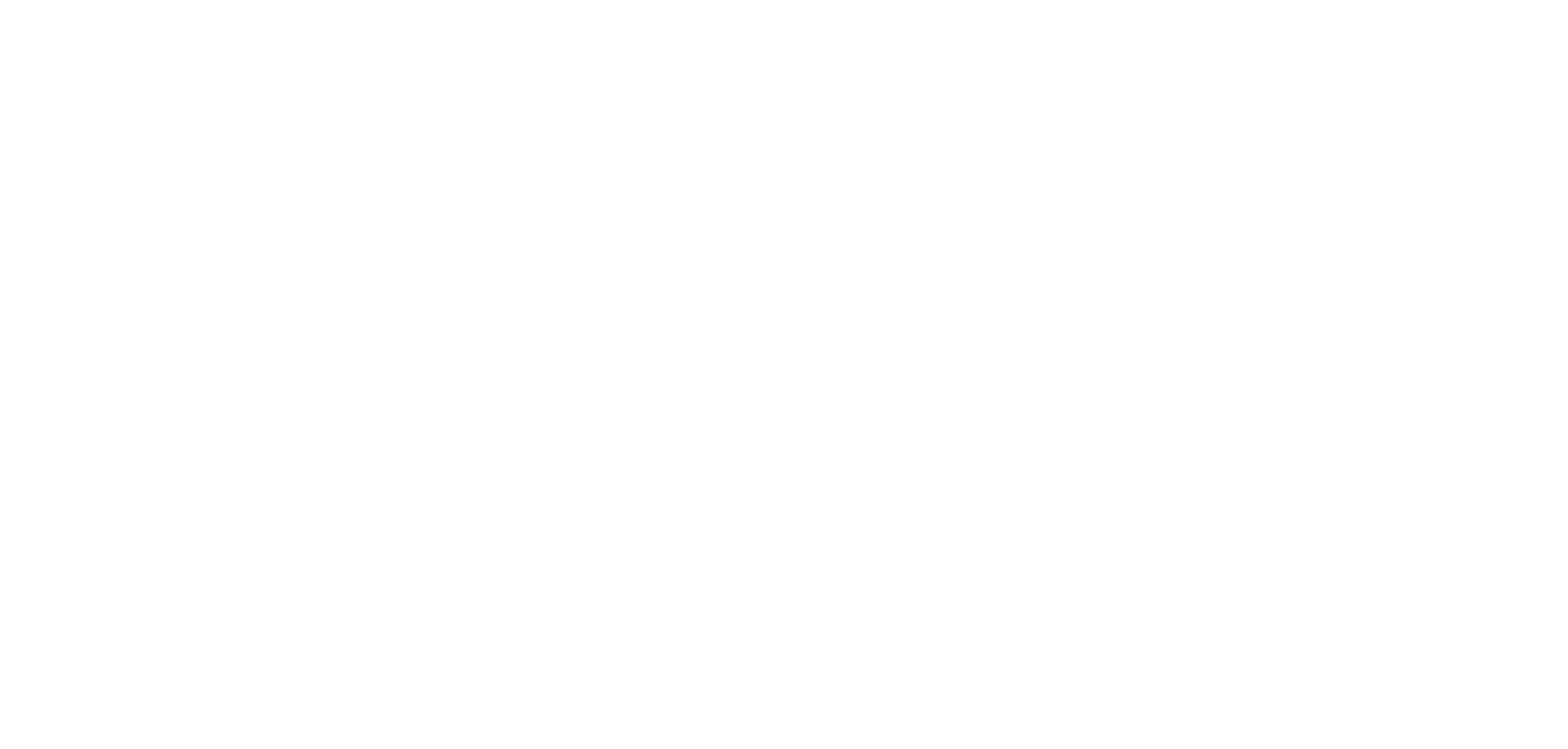 [Speaker Notes: This presentation, “Abstracting,” is sponsored by the National Cancer Registrars Association Education Foundation.]
Objectives
Define what a Cancer Registry abstract is
Discuss what information (data) is collected
Identify the organizations that govern abstracting rules
Review how the collected data is used
[Speaker Notes: During this presentation, we will define what a cancer registry abstract is, discuss what informational data is collected, identify the organizations that govern the rules of abstracting, and review how the data collected is used.]
Cancer Registry Abstract
Patient information
Time of diagnosis throughout life
[Speaker Notes: A cancer registry abstract is a synopsis of an individual’s cancer related medical information from diagnosis through treatment and includes follow-up throughout a patient’s lifetime.]
Information Recorded
Demographics
Address
Gender
Race and ethnicity
Marital status
Insurance provider
History and physical
Chief complaints and symptoms
[Speaker Notes: The information recorded in an abstract includes demographics such as address at time of diagnosis, gender, race and ethnicity, marital status, and insurance provider.

The patient’s history and physical includes the chief complaint and symptoms that brought the patient to the attention of the medical facility.]
Information Recorded (continued)
Diagnostic workup
Scans and procedures
Cancer staging and prognostic indicators
Treatment
Surgery
Chemotherapy
Radiation therapy
Immunotherapy
Hormone therapy
Follow-up
[Speaker Notes: A patient’s diagnostic work-up is an attempt to identify the nature, circumstances, and extent of a patient’s symptoms.  The workup can include, but is not limited to, imaging studies such as CT scans, ultrasounds, PET scans, and MRIs; diagnostic procedures such as colonoscopies and biopsies; lab tests such as tumor markers like PSA for prostate cancer.

These elements identify a patient’s stage of disease and prognostic indicators at the time of diagnosis and assists the physician in formulating an appropriate course of treatment for the patient. 

Treatments vary depending on the type of cancer and its stage.  Generally, the most common approaches use one or more of the following modalities; surgery, chemotherapy, radiation therapy, immunotherapy and/or hormone therapy.  

Physicians continue to follow patients to determine their response to treatment by many of the same tests and examinations that were initially used to diagnose their cancer.  Cancer registrars also collect information on a patient’s health and wellbeing throughout their lifetime, which includes cancer recurrence or being diagnosed with another type of cancer.]
Collecting Information
Review medical record(s)
Contact physician offices
Contact other cancer registrars
[Speaker Notes: The cancer registrar reviews the patient's medical records and documents the diagnostic work up, extent of disease and treatment of a patient by using codes and text.  A complete record of a patient’s treatment may mean collecting information from multiple sources outside the registrar’s own facility, including physician’s offices, other hospitals, or radiation oncology treatment centers.  Information sharing with other registrars is critical to comprehensive data collection and does not violate HIPAA-regulations governing confidentiality and privacy. To learn more on this subject, please view the Confidentiality presentation.]
Data Collection
Information must be:
Pertinent
Accurate
Complete
[Speaker Notes: Cancer registrars must be able to determine what information is relevant to include in an abstract and just as importantly, what information is irrelevant and should not be included in an abstract.  

Quality cancer registry data is the foundation of a cancer program, and it is imperative that the information documented is accurate and complete.]
Abstracting Rules
State central cancer registry
National Program of Cancer Registries (NPCR)
North American Association of Central Cancer Registries (NAACCR)
American College of Surgeons Commission on Cancer (ACoS CoC)
[Speaker Notes: Abstracting coding structure and requirements are established by the National Program of Cancer Registries (NPCR) and the North American Association of Central Cancer Registries (NAACCR).  State central registries may add additional requirements specific to their state.  Hospitals accredited by the American College of Surgeons Commission on Cancer follow additional rules and standards set by the Commission on Cancer.]
Data Use
Survival analysis
Treatment analysis
Epidemiologic analysis
Facility needs analysis and planning
Quality-of-care issues
[Speaker Notes: Cancer registry data has many uses from a facility’s planning for future growth, to determining equipment needs, or assessing the community’s needs.   
 This includes: 
Survival analysis
Treatment analysis
Epidemiologic analysis
Facility needs analysis and planning
Quality-of-care issues]
Summary
Multiple organizations govern the rules of abstracting
Abstract data must be complete and accurate
Abstract data is used in survival, treatment, and quality-of-care analysis
[Speaker Notes: An abstract provides a synopsis of a patient’s cancer experience from diagnosis, through treatment and follow-up surveillance.  The abstract must be timely, accurate and complete.  The data collected is standardized for uniformity through the United States and internationally.  Multiple standard setting organizations are responsible for the rules governing the collection of cancer registry data.]
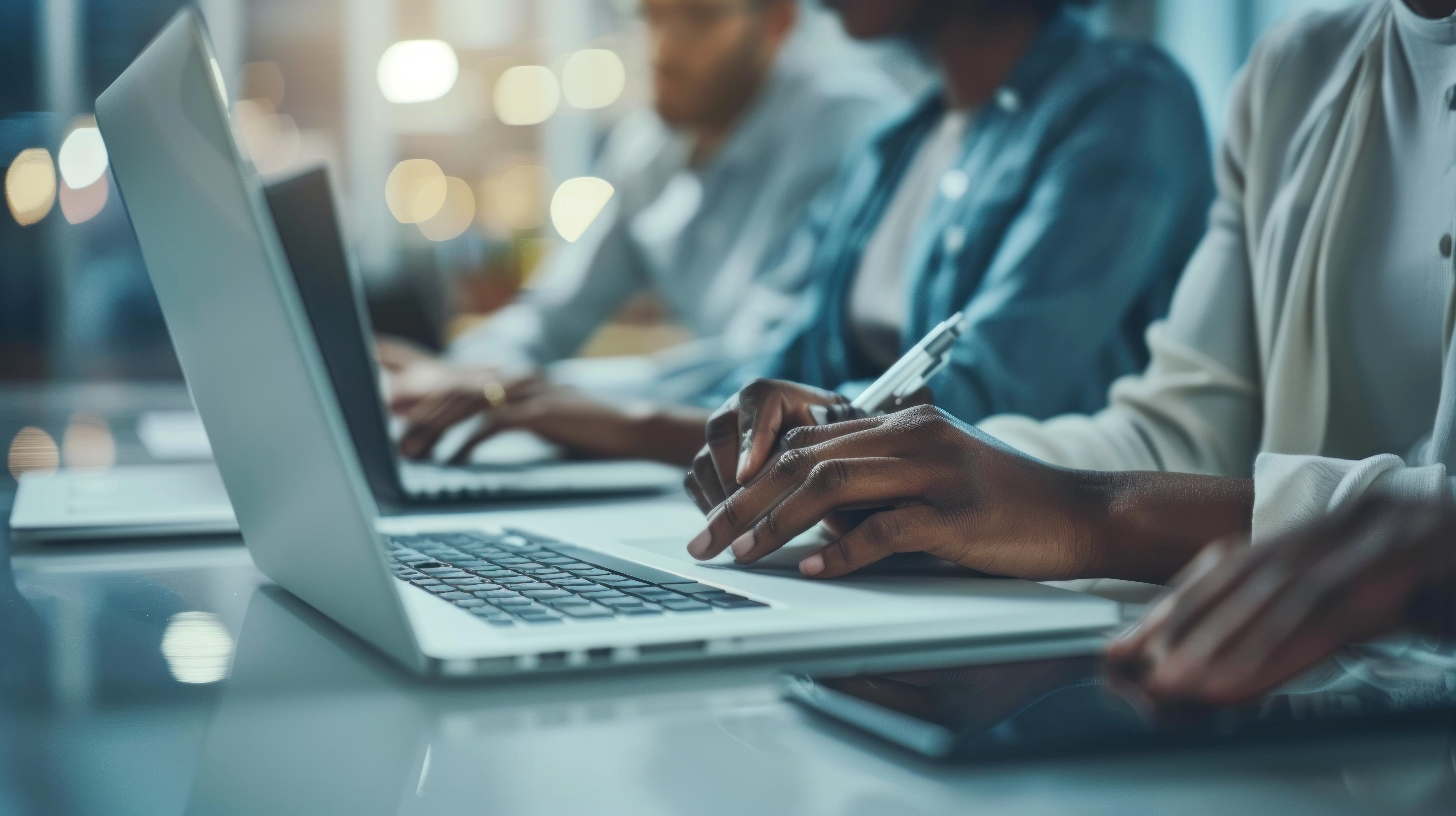 Thank You
NCRA Education Foundation
www.ncraeducationfoundation.org
NCRA
www.ncra-usa.org
[Speaker Notes: Thank you. This presentation is brought to you by the National Cancer Registrars Association Education Foundation.  For more information on the Education Foundation, go to www.ncraeducationfoundation.org.  For more information on the cancer registry profession, go to the NCRA website at www.NCRA-usa.org.]